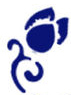 新实用汉语课本 2  
New Practical Chinese Reader
第十六课 我把这事儿忘了
生  词   New Words
忘了时间
    忘了写作业
     忘了带借书证
    忘了do sth.
忘
先
上
下
一会儿
带
填
wàng
xiān
shànɡ
xià
yīhuìr
dài
tián
先去办公室了
     先到图书馆
    忘了do sth.
生  词   New Words
忘
先
上
下
一会儿
带
填
wàng
xiān
shànɡ
xià
yīhuìr
dài
tián
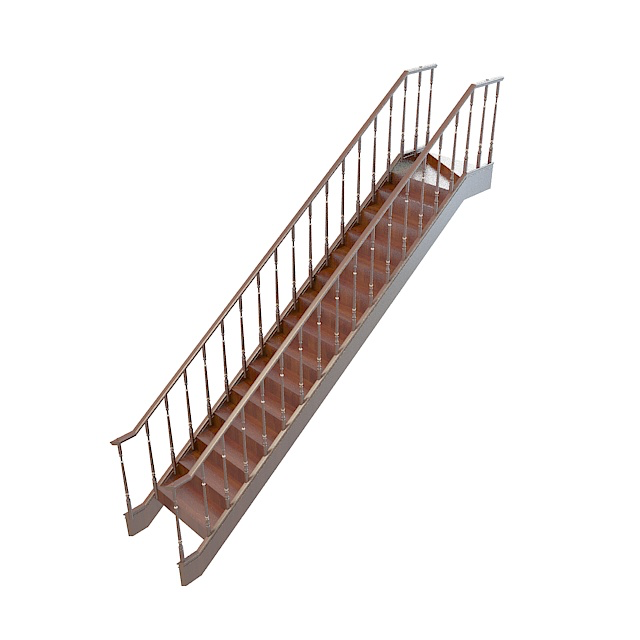 上来
          
          上楼

上去
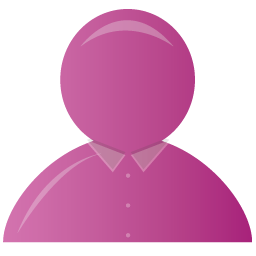 下去

           下楼

下来
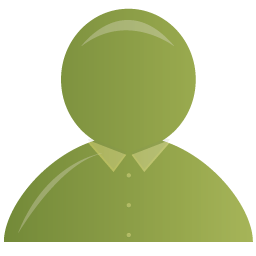 生  词   New Words
忘
先
上
下
一会儿
带
填
wàng
xiān
shànɡ
xià
yīhuìr
dài
tián
一会儿上楼
一会儿去图书馆借书
带钱  带人民币
带借书证
填表
填两张表
生  词   New Words
ná
màn
shēhuó
zìjǐ
xìngmínɡ
xìngbié
zhíyè
jiāo
拿
慢
生活
自己
姓名
性别
职业
交
拿借书证
    拿一张表来
说得不慢
 写得很慢
 填表填得太慢了
生  词   New Words
ná
màn
shēhuó
zìjǐ
xìngmínɡ
xìngbié
zhíyè
jiāo
拿
慢
生活
自己
姓名
性别
职业
交
在中国生活
     生活得很好
我自己
   自己生活
   我自己生活
  我自己在北京生活
交钱  交表   交照片
汉  字     Characters
把
忘
图书馆
办公室
上
先
借书证
下
一会儿
带
填
拿
慢
生活
自己
姓名
性别
职业
交
课  文   Text
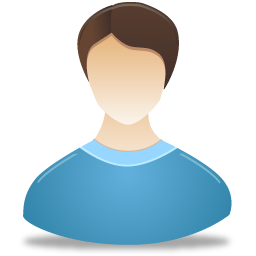 这是北京图书馆，我们进去吧。
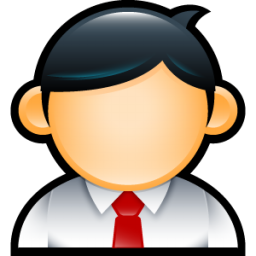 这个图书馆真大。
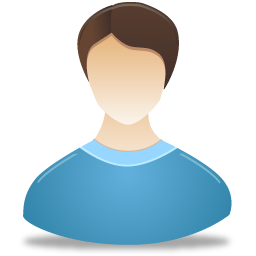 办公室在三楼，我们上楼去，先把借书证办了。
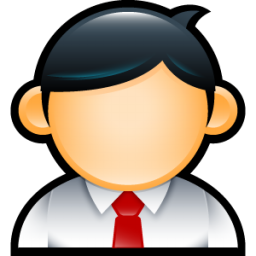 今天就可以借书吗？
可以，一哈儿下来借书……
三楼到了。我看看，是这个办公室。
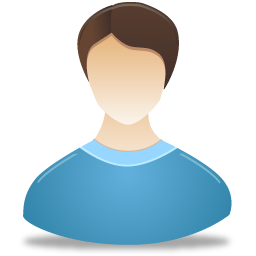 课  文   Text
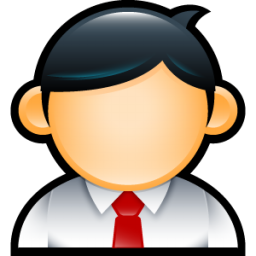 先生，我想办借书证。
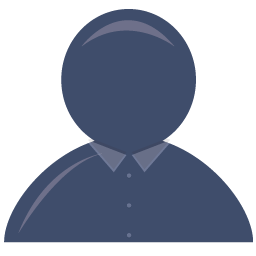 您带照片来了吗？
带来了。
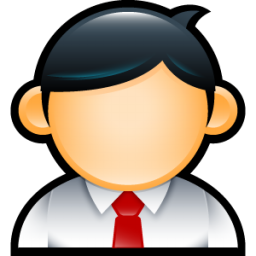 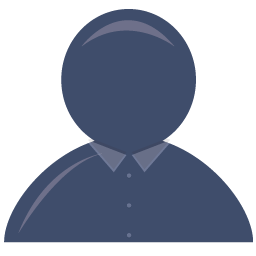 请先填一张表。
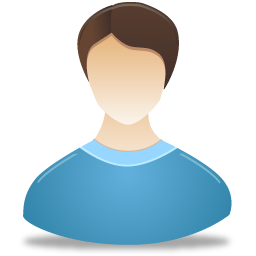 力波，你从那儿拿一张表来。我告诉你怎么填。
我汉字写得太慢，你来填吧。
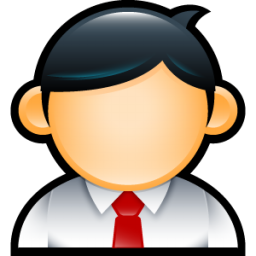 不行。现在你在中国生活，你应该自己填表。
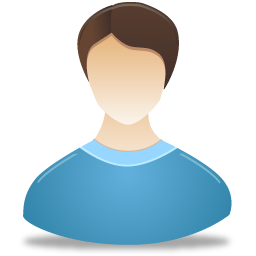 课  文   Text
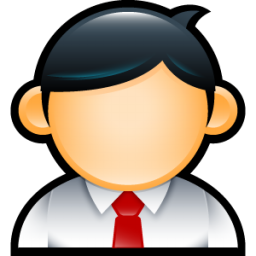 好吧，我自己写。“姓名”？
“丁力波”。
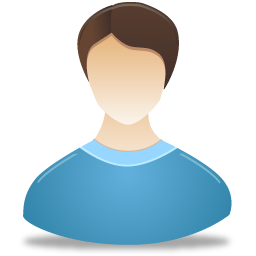 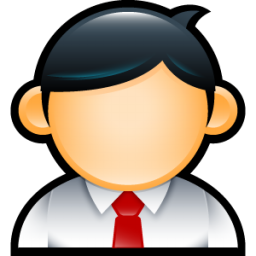 “性别”写什么？
自己看。
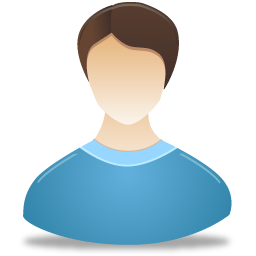 自——己——看。啊，性别应该写“男”。“职业”呢？
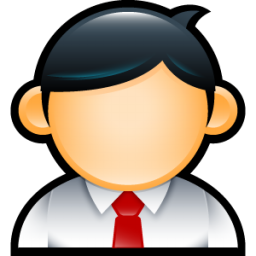 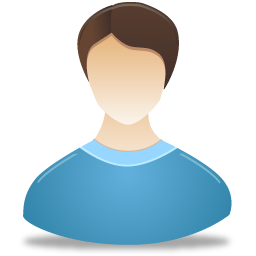 写“学生”。好了。你把这张表和照片交了，一会儿那位先生就给你借书证了。
语 言 点  Key Points
“就”
“就”2 is often used to suggest the earliness or quickness of an action.
就+do sth.（了）
比一比
我早上5：00就起床了。          我早上10：00才起床。
今天没堵车，我半个小时就到了。

今天堵车，我一个半小时才到。
语 言 点  Key Points
V来←→V去
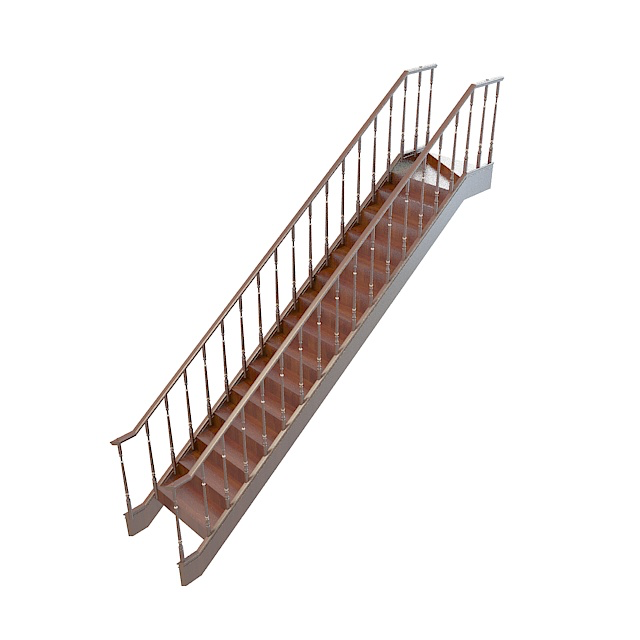 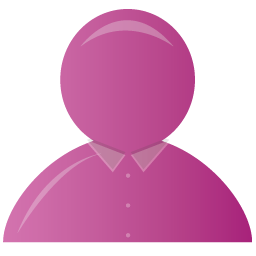 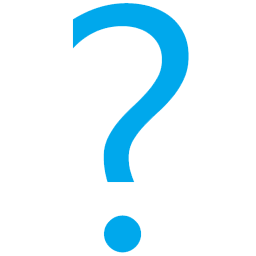 上来←→上去
下来←→下去
进来←→进去
出来←→出去
回来←→回去
过来←→过去
起来
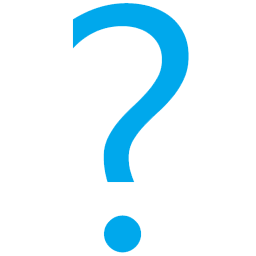 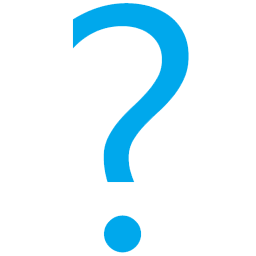 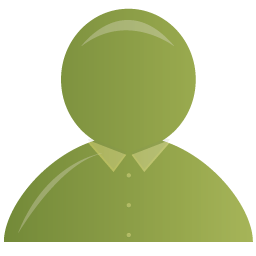 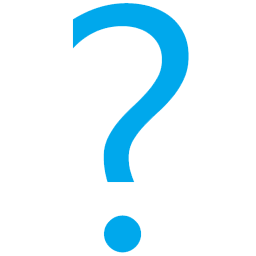 语 言 点  Key Points
V来←→V去
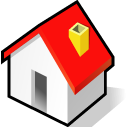 上来←→上去
下来←→下去
进来←→进去
出来←→出去
回来←→回去
过来←→过去
起来
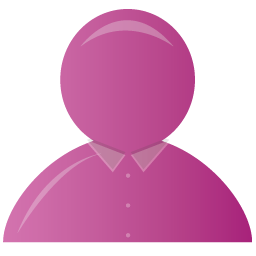 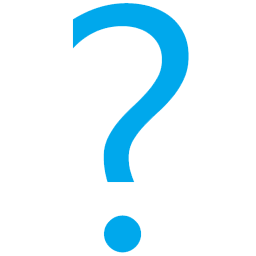 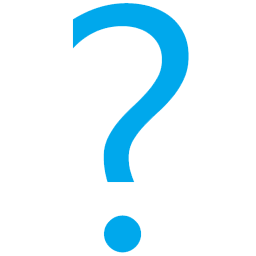 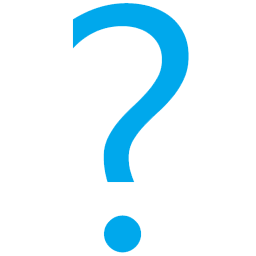 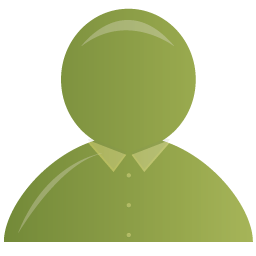 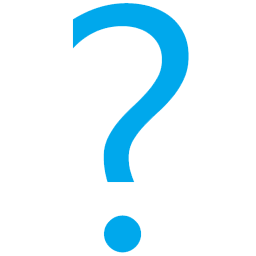 语 言 点  Key Points
V来←→V去
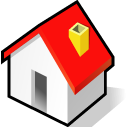 上来←→上去
下来←→下去
进来←→进去
出来←→出去
回来←→回去
过来←→过去
起来
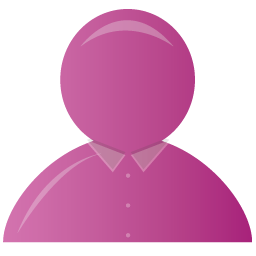 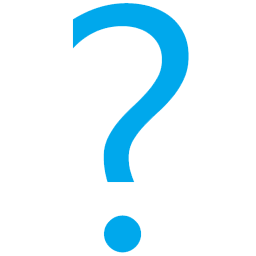 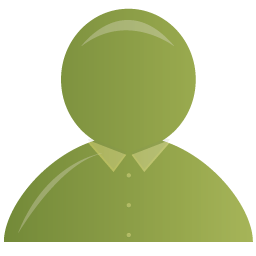 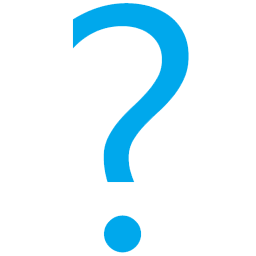 语 言 点  Key Points
V来←→V去
上来←→上去
下来←→下去
进来←→进去
出来←→出去
回来←→回去
过来←→过去
起来
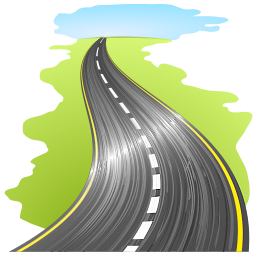 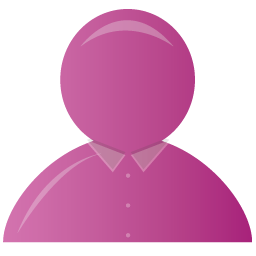 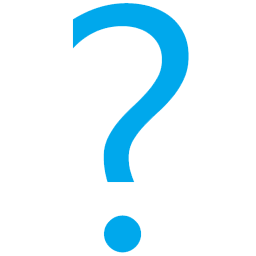 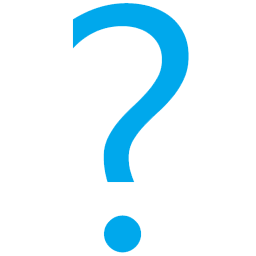 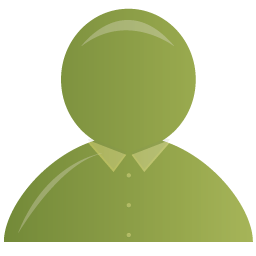 语 言 点  Key Points
带/拿……来/去
您带照片来了吗？
你从那儿拿一张表来。
V.+sth.+来/去
他给你送什么来了？
寄        衣服
拿        电脑
带       借书证
买        明信片
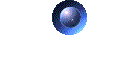 他给我送课本来了。
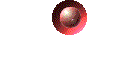 语 言 点  Key Points
自己 do sth.（do sth. by oneself）
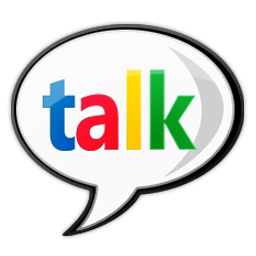 说一说
第一次自己去旅行。

要求：使用“带/拿……去”
语 言 点  Key Points
“把” bǎ
他们 先 把      借书证          办了。
你          把 这张表和照片    交了。
S    + “把”+      sth.    +     V.“了”
那张表呢？
他的药               吃
他的咖啡           喝
他写的信           寄
图书馆的书       还
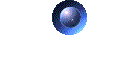 他把那张表还了。
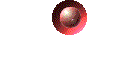 生  词   New Words
长
考试
翻译
不错
新
出
还
cháng
kǎoshì
fānyì
bùcuò
xīn
chū
huán
很长时间 
   多长时间？
口语考试
语法考试
 翻译考试
考得不错
生活得不错
生  词   New Words
长
考试
翻译
不错
新
出
还
cháng
kǎoshì
fānyì
bùcuò
xīn
chū
huán
新书
  新课本  新借书证
出来←→出去
   从这儿出去
还书
忘了还书
生  词   New Words
过期了←→没过期
  过期过了十天
过期罚款
  罚多少钱？
过期
罚款
电脑
查
guòqī
fákuǎn
diànnǎo
chá
一台电脑
   查电脑   查词典
    查生词    查汉字
汉  字     Characters
长
考试
不错
翻译
新
课本
出
还
过期
罚款
电脑
查
课  文   Text
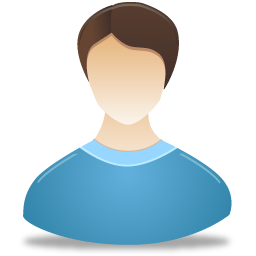 我们借书证办了多长时间？
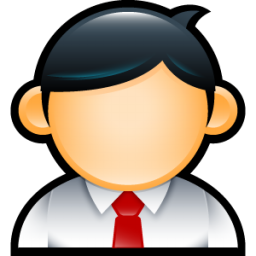 办了十五分钟，办得真快。
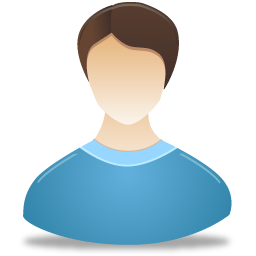 今天办证的人不多。力波，听说你们上星期考试了，你考得怎么样？
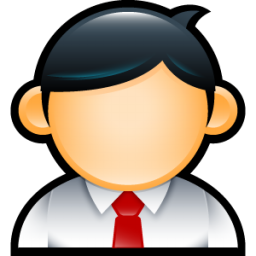 我口语考得不错，可是翻译考得不太好，语法也有很多问题。我想借新的汉语课本看看。
现在我们就去借书，我们从这儿出去。我得先把上次借的书还了。
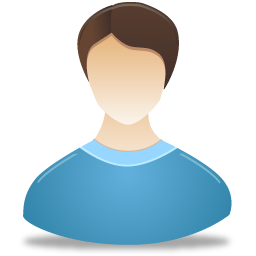 课  文   Text
这儿的书可以借多长时间？
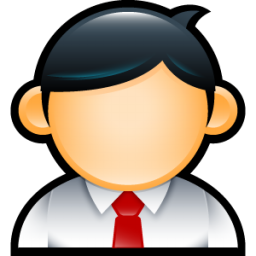 可以借一个月。   先生，我还书。
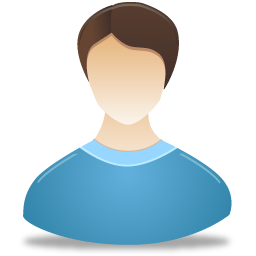 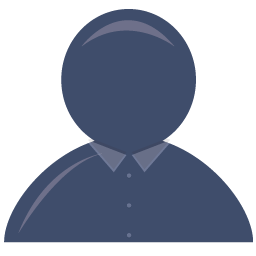 好。……您的书过期了，您得交罚款。
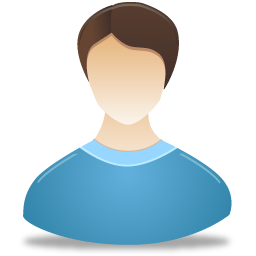 真对不起，这个月太忙，我把这事儿忘了。罚多少钱？
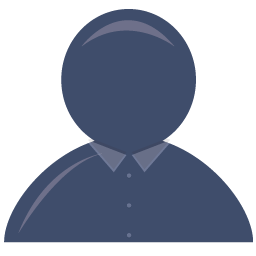 一本书过期一天罚两毛，您借了四本书，过了十天，应该交八块钱。
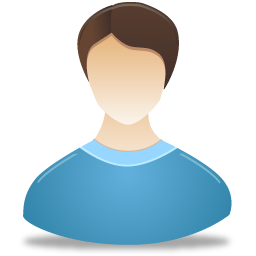 给您八块。请问汉语课本在哪儿？
课  文   Text
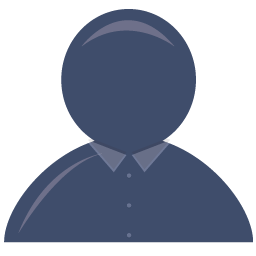 那儿有电脑，您可以先查查。
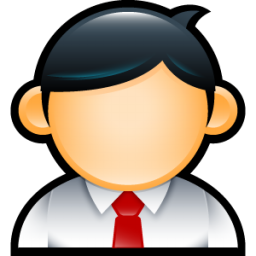 有外国人学汉语的新课本吗？
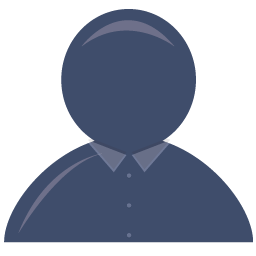 有。您找一找《新实用汉语课本》。
语 言 点  Key Points
上←→下
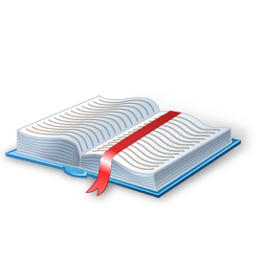 读一读
上次   ——     这次     ——     下次
上星期 ——   这星期   ——   下星期
上个月 ——   这个月   ——   下个月
语 言 点  Key Points
V. + a period of time
这儿的书可以借多长时间？
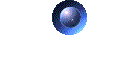 可以借一个月。
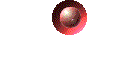 S. +  V.+a period of time
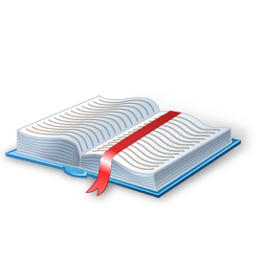 读一读
借一个月          等一会儿         睡二十分钟
来了五分钟      住了两年         参观了两天
语 言 点  Key Points
V. + a period of time
我们借书证办了多长时间？
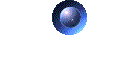 办了十五分钟。
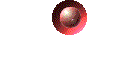 S. +  (V.)O. V.+a period of time
完成句子
汉语   复习   一星期
美术    学习     一年
练习     做        一个半小时
语 言 点  Key Points
V. + a period of time
S. +  (V.)O. V.+a period of time
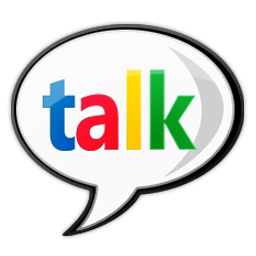 说一说
我的一天。

提示词：上课    写作业   
                 看电脑     休息
语 言 点  Key Points
“把” bǎ
我 得先 把  上次借的书      还了。
我         把       这事儿          忘了。
S    + “把”+   O   +     V.“了”
读一读，说一说
早上，我先把脸(liǎn face）洗了，把牙刷(shuā brush）了，再把牛奶喝了，把面包(miànbāo bread）吃了。然后，就来上课了。
小  结   Summary
The simple directional complement
⑴ V.+来/去
进去吧      从这儿出去
⑵V.+O+来/去
上楼去         带照片来
The time-measure complement（1）
⑴ S+V. +Time-measure
这儿的书可以借一个月。
⑵S+（V.）O+V. +Time-measure
我们借书证办了十五分钟。
小  结   Summary
The  “把” sentence（1）
The sentence show how the action disposes of an object and how this disposal affects the object.
 S +“把”+ O.+ V.“了”
⑴他先把借书证办了，一会儿下来借书。
⑵你把这张表和照片交了。
⑶我得先把上次借的书还了。
⑷对不起，我把这事儿忘了。 
 【注意】An optative verb or adverb, such as “先”、“得”、
“应该”, must be put before “把”.
谢
谢
！